The Gospel Reading
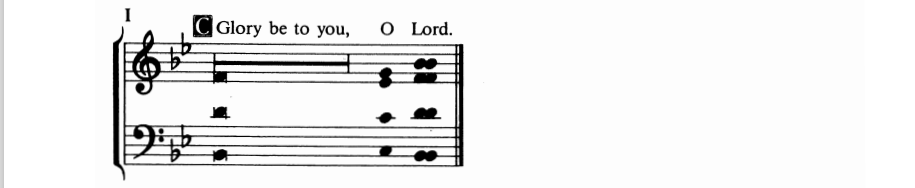